Database Normalisation
1
Introduction
Two levels of relation schemas
The logical "user view" level
The storage "base relation" level
General Guidelines:
Informally, each tuple in a relation should represent one entity or relationship instance.
Attributes of different entities (EMPLOYEEs, DEPARTMENTs, PROJECTs) should not be mixed in the same relation
Only foreign keys should be used to refer to other entities
Entity and relationship attributes should be kept apart as much as possible.
2
A simplified COMPANY relational database schema
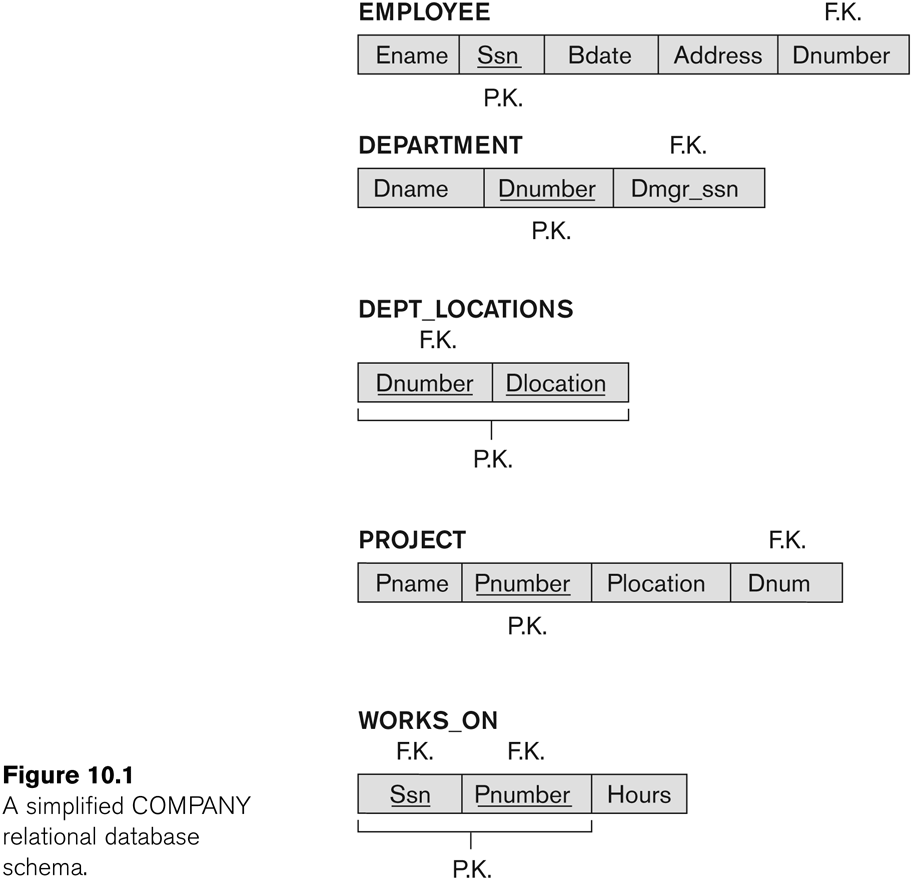 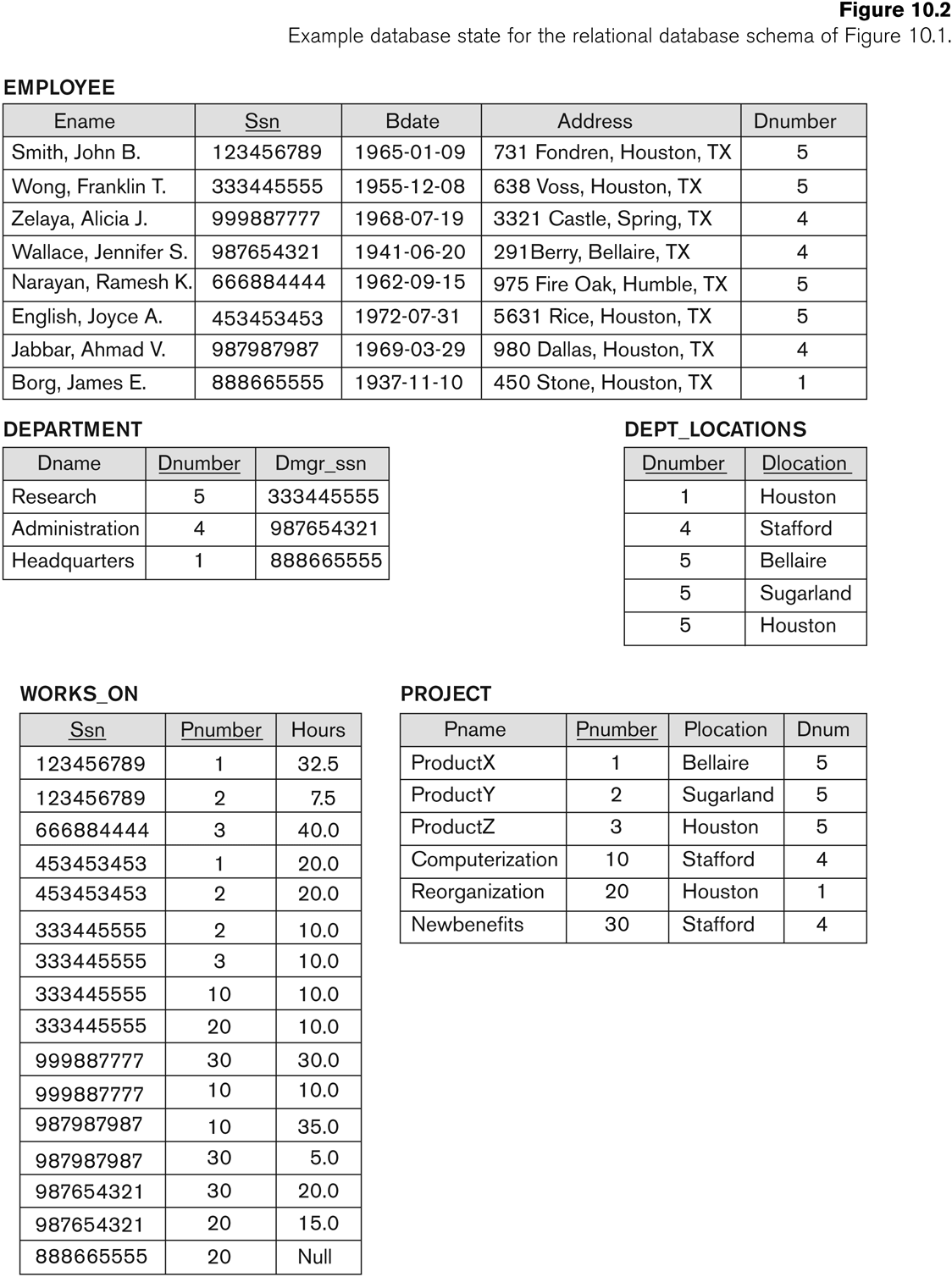 What is normalisation
Divide into tables
Relations among tables using primary/foreign keys
Minimal redundancy
Grouping correlated data in one place
One place for modifications
Based on functional dependencies
5
Functional dependency
A  B    means that each value of A is always associated with one value of B. The opposite is false.
A  B holds if whenever two tuples have the same value for A, they must have the same value for B
Read as:
	- B is functionally dependent on A
	- A is a determinant of B
Partial functional dependency occur when A is composite of more than one attribute, and B is functionally dependent on one attribute of A’s attributes.
Full Functional Dependency is when B is functionally dependent on A, and not any proper subset of A.
Transitive dependence: ABC, it is between A and C via B
6
Functional dependency
Examples:
{SSN, PNUMBER} -> HOURSis a full FD since neither SSN -> HOURS nor PNUMBER -> HOURS hold 

{SSN, PNUMBER} -> ENAMEis not  a full FD (it is called a partial dependency ) since SSN -> ENAME also holds
7
Process of normalisation
Remove repeating groups (Multi-valued)
Remove partial dependencies
Remove transitive dependencies
8
UNF
A table (relation) that contains one or more repeating groups
Vertically: some blank cells






Horizontally: no blank cells
9
1NF
Remove repeated groups

To make the UNF in 1NF:
Vertically: simply fill the blanks
10
1NF
To make the UNF in 1NF:
Horizontally: separate into two tables



Put the repeated groups in separate table with a foreign key
11
So far ...
The relation has a primary key
If the key is with single-attributes, the relation now in, at least,  2NF
If the key is composite-key, the relation now in, at least,1NF
Functional dependency is not used so far
1NF:
A relation in which the intersection of each row and column contains one and only one value
12
2NF
Remove partial dependencies 
That is; every non-key attribute depends on the whole of the primary key, and not just a part (subset) of it. In other words, fully functional dependency.

2NF
A relation that is in 1NF and every non-primary-key attribute is fully functionally dependent on the primary key. Still, transitive dependency might exist.
13
Part of example on 2NF
1NF
2NF
14
Part of example on 2NF
1NF
2NF
15
3NF
Remove transitive dependencies
	OR
non-key attributes are dependent on the key only
	OR
Remove the non-key attributes that do not depend on the key

3NF:
A relation that is in 1NF and 2NF and in which no non-primary-key attribute is transitively dependent on the primary key
16
Part of example on 3NF
1NF
2NF
17
Part of example on 3NF
2NF
3NF
18
Examples
19
Example 1
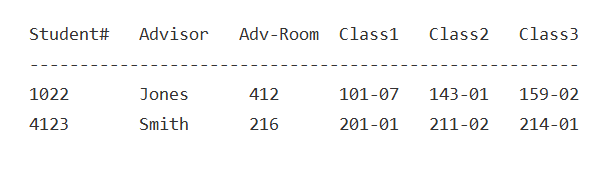 UNF
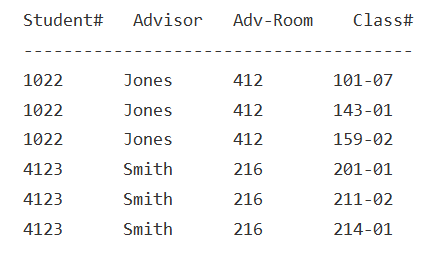 1NF
20
Example 1
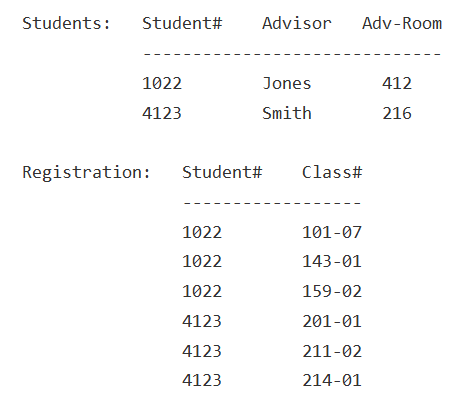 2NF
21
Example 1
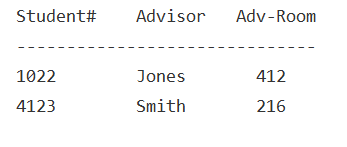 2NF
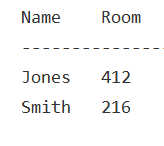 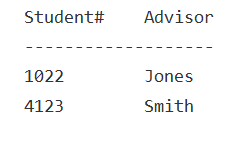 3NF
22
Example 2 (assumption 1)
One action may shift the relation two levels.
More than one action might be taken to shift the relation one level.
In the following example, we assumed that the employee can work only in one department. Therefore, the PK is the emp# and the relation is in the 2NF (no partial functional dependency).
23
Example 2 (emp# is the PK)
Employee table
2NF
Employee table
Department table
Department table
Employee table
3NF
Manager table
24
Example 2 (assumption 2)
Assuming that the employee can work in more than one department makes the PK(emp#, dept#) and thus, the relation is in the 1NF (there is partial functional dependency).
Example 2 ((emp#, dept#) is the PK)
Employee table
1NF
Employee table
2NF
Original table
Department table
Employee table
Original table
3NF
Manager table
Department table
26
Example 3
3NF
27
Example 4
Assume that the Dept. # and Cust. # are all needed to uniquely identify the date and nature of the complaint about the department.
UNF
Fill the blanks to be in 1NF
2NF
3NF
28
Anomaly
29
Redundant Information in Tuples and Anomalies
If information is stored redundantly 
Wastes storage
Causes problems with update anomalies
Insertion anomalies
Deletion anomalies
Modification anomalies
EXAMPLE OF AN UPDATE ANOMALY
Consider the relation:
Storing project name and employee name in the Emp_Proj table:
EMP_PROJ (Emp#, Proj#, Ename, Pname, No_hours)

Update Anomaly:
Changing the name of project number P1 from “Billing” to “Customer-Accounting” may cause this update to be made for all 100 employees working on project P1. 
Same goes for changing an employee name.
EXAMPLE OF AN INSERT ANOMALY
Consider the relation:
EMP_PROJ (Emp#, Proj#, Ename, Pname, No_hours)

Insert  Anomaly:
Cannot insert a project unless an employee is assigned to it.
Cannot insert an employee unless a he/she is assigned to a project.
EXAMPLE OF AN DELETE ANOMALY
Consider the relation:
EMP_PROJ(Emp#, Proj#, Ename, Pname, No_hours)

Delete Anomaly:
When a project is deleted, it will result in deleting all the employees who work on that project.
Alternately, if an employee is the only employee on a project, deleting that employee would result in deleting the corresponding project.
Two relation schemas suffering from update anomalies
Relations formed after a Natural Join
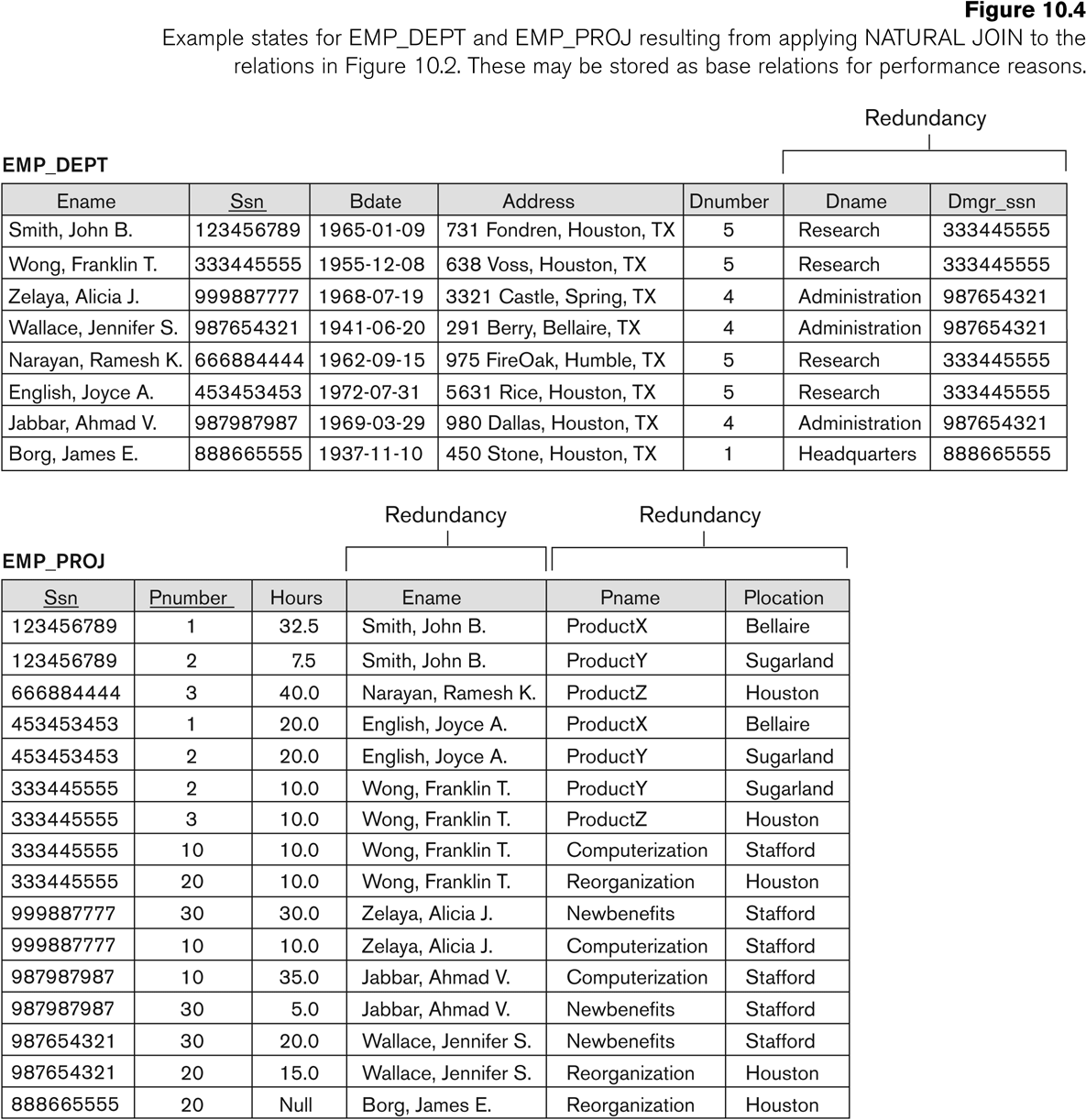 The End
36